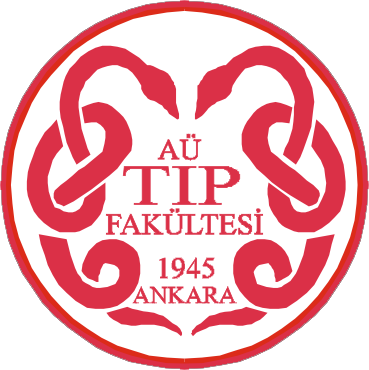 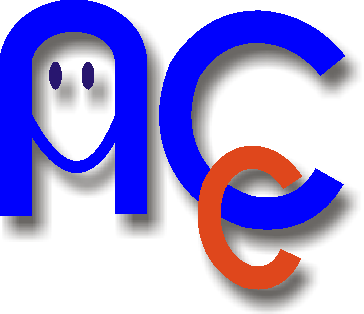 KARIN DUVARI ANOMALİLERİ
Doç. Dr. Gülnur GÖLLÜ BAHADIR
Ana başlıklar
Minör Anomaliler
Umblikal Granulom
Umblikal Herni
Embriyonal Artıklar
Omfalomezentrik Kanal Artıkları
Urakus Artıkları
Karın Duvarı Defektleri
Omfalosel
Gastroşizis
Embriyoloji
Embriyo plasentaya
Vitellin/ omfalomezenterik bağ, omfalomezenterik arter ve ven
Urakusun uzantısı allantois, umblikal arter ve ven
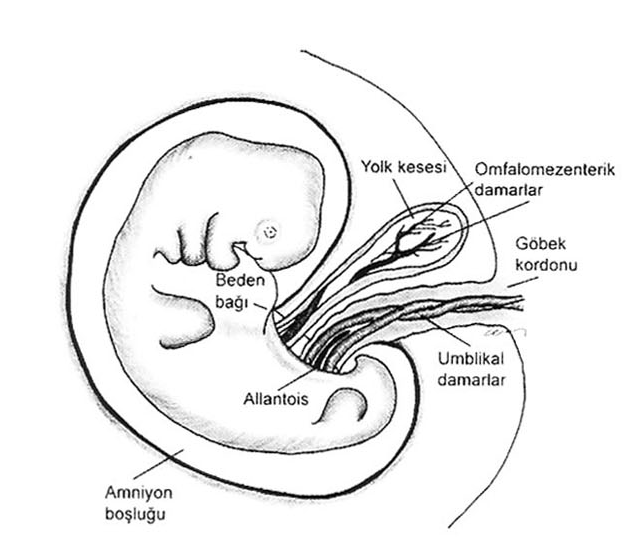 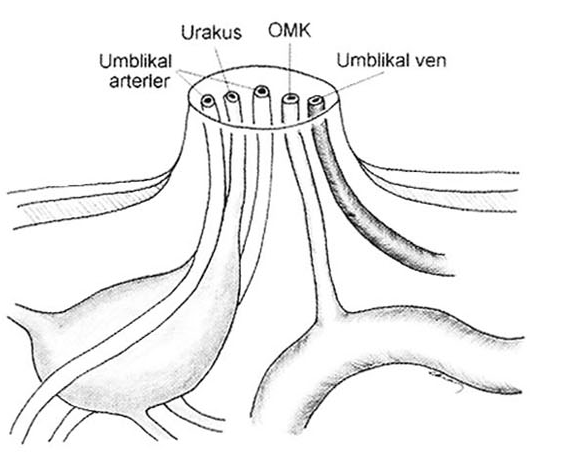 Fizyolojik herniasyon
Kranial (sefalik)/ kaudal/her iki yandan
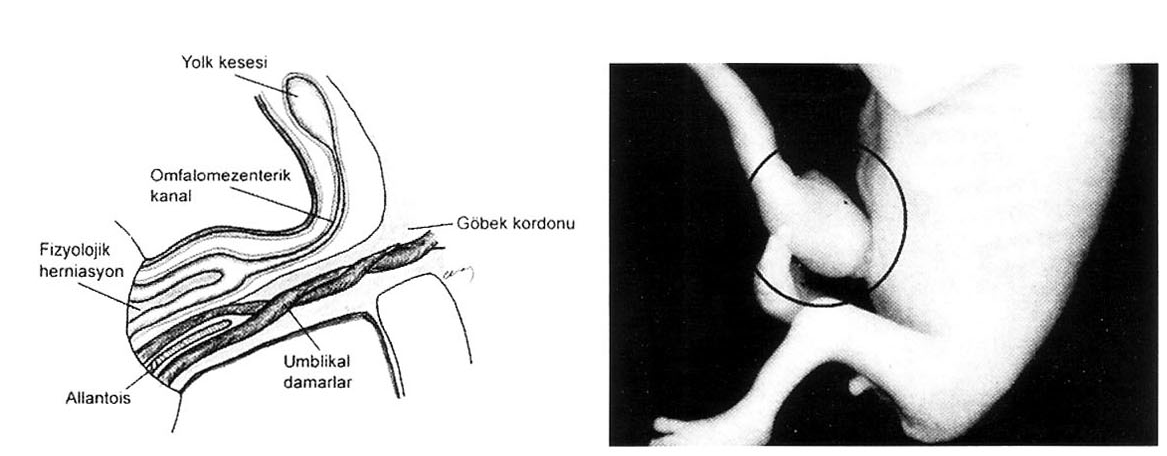 1 aylık Enes’i annesi polikliniğe aşıları için getirdi. Rutin muayenesini yaparken göbekte şişlik gördünüz
Annesi şişliğin ağlamak ve ıkınmak ile arttığını, uyurken kaybolduğunu belirtti. Ön tanınız?
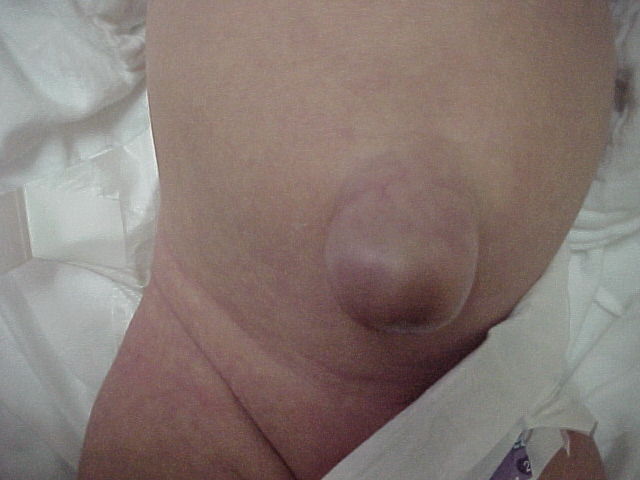 Göbek fıtığı
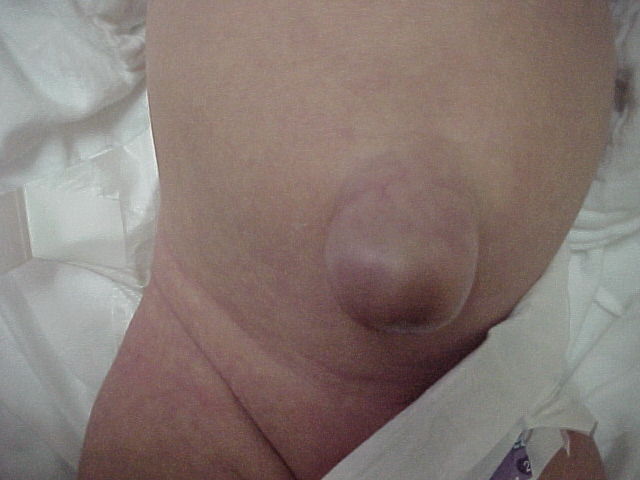 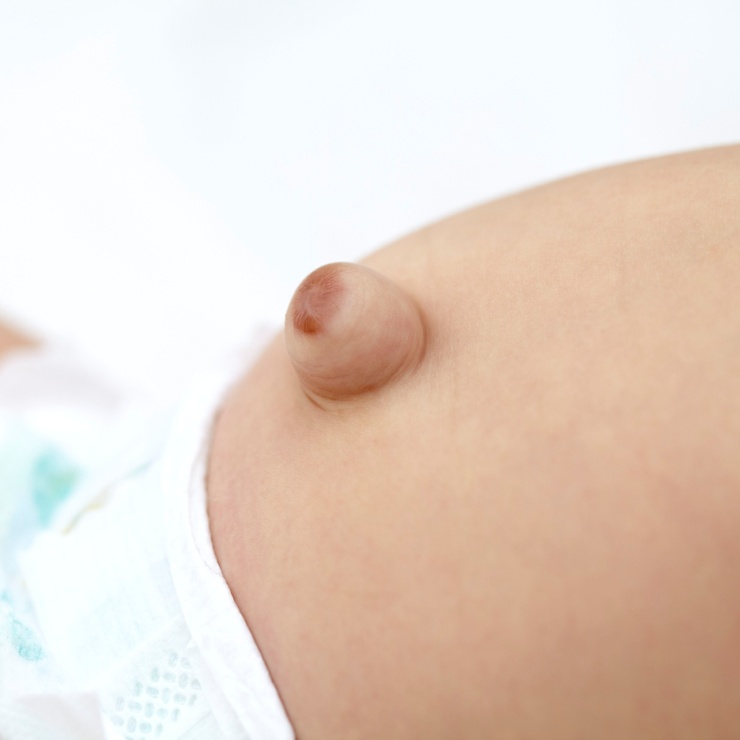 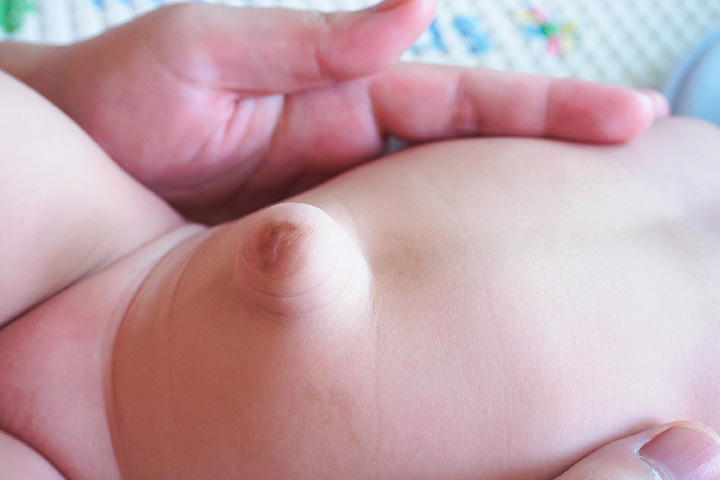 Göbek fıtığı
6yaş ↑ cerrahi
Hipotiroidi, Down sendromu, siyah ırk, Mukopolisakkaridoz, Beckwith Wiedemann sendromu
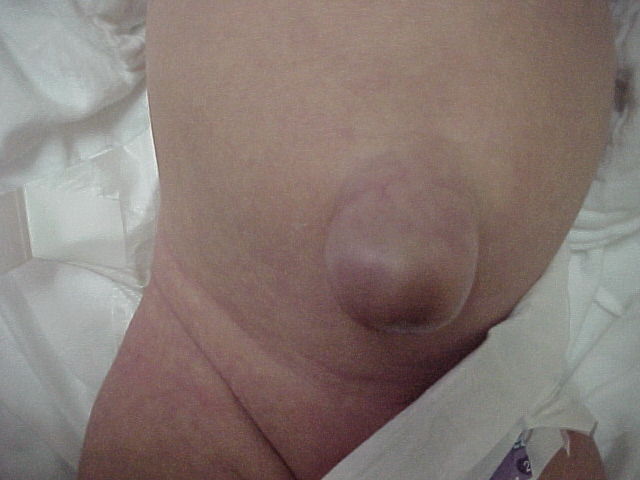 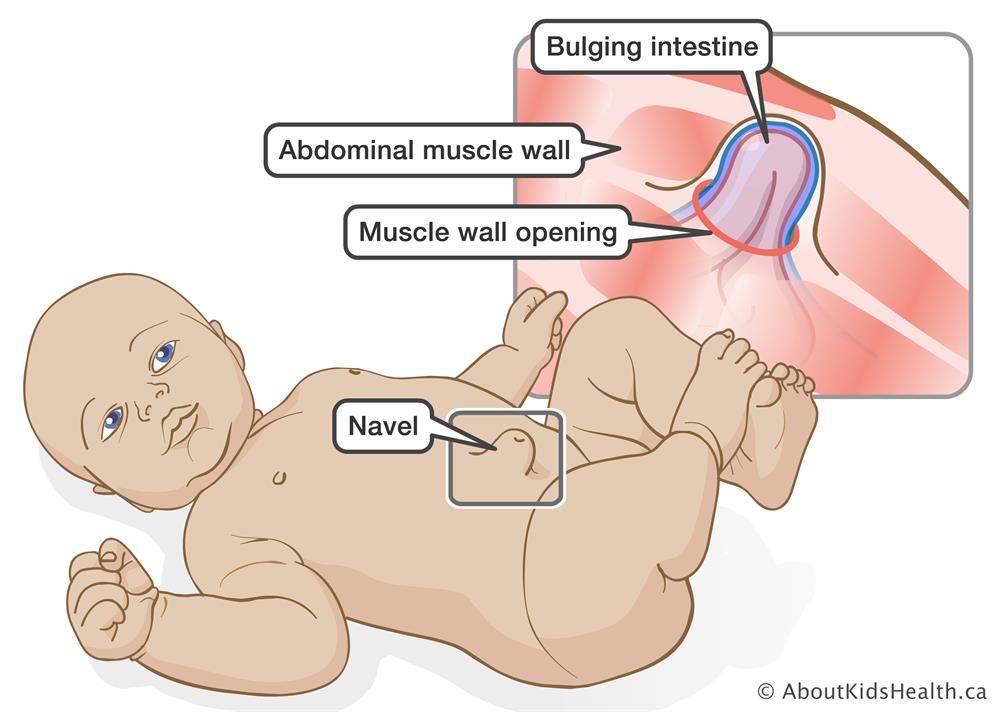 Göbek granülomu- polip
Gümüş nitrat/ bağlama
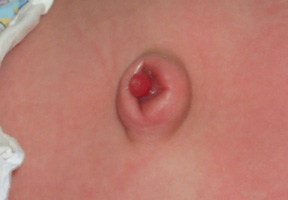 2 günlük Büşra polikliniğe göbekten kötü kokulu akıntı gelme yakınması ile getirildi. Dış merkezde köyde ebe tarafından doğurtulduğu ve en yakın sağlık kurumuna başvurması gerektiği belirtilmiş. Annesi doğduğundan beri göbekten kaka benzeri kötü kokulu akıntısı olduğunu söyledi
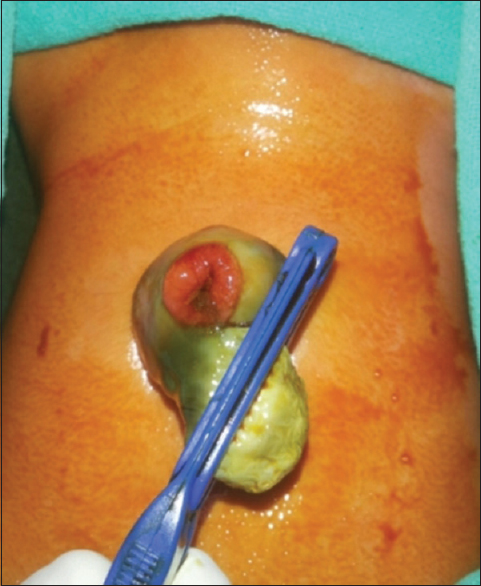 Omfalomezenterik kanal artıkları
Sinüs

Meckel divertikülü

Fibröz bant

Omfalomezenterik kanal kisti

Omfalomezenterik kanal açıklığı
Sık tekrarlayan idrar yolu enfeksiyonu geçiren yedi yaşındaki Elif’in yapılan ultrasonografisinde mesane kubbesinde divertikül saptanmış. Olası tanınız nedir?
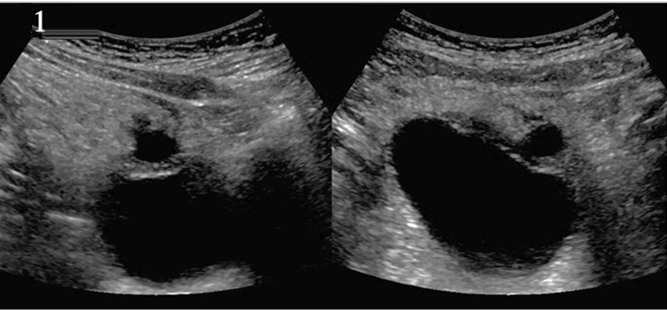 Urakal kanal artıkları
Median umblikal ligament
Patent urakus (urakal sinüs)
Urakal kist
Urakal sinus
Urakal divertikül
32 yaşındaki Ceylan’ın doğum sancıları başlaması üzerine 39 haftalıkken acil doğumhaneye getirilmiş. Öyküsü sorgulandığında düzgün antenatal takipleri yok. Ebe tarafından doğurtulan bebeğin karnında tanımlayamadığı kitle olması üzerine acil servis doktoru olarak telefon ile çağrıldınız
Ön tanınız?
Neler yapılmalı?
Nelere dikkat edilmeli?
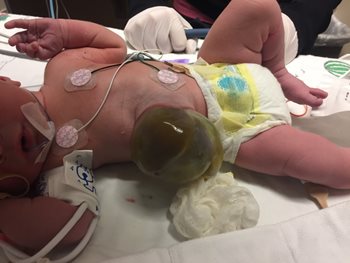 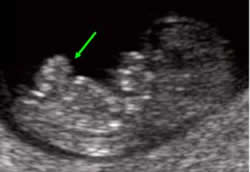 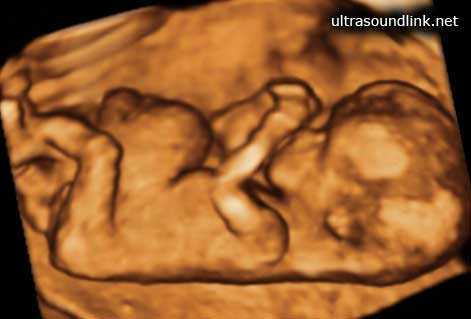 Omfalosel
Üzerinde göbek kordonu
Üzerinde saydam kese (amnion kesesi- Warthon jeli- periton)
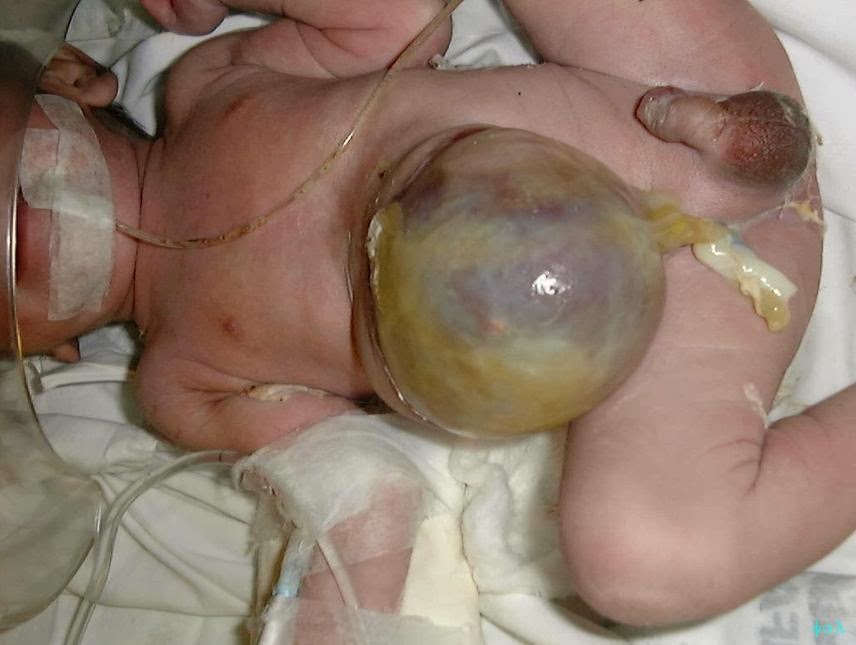 Omfalosel
Transport !!!
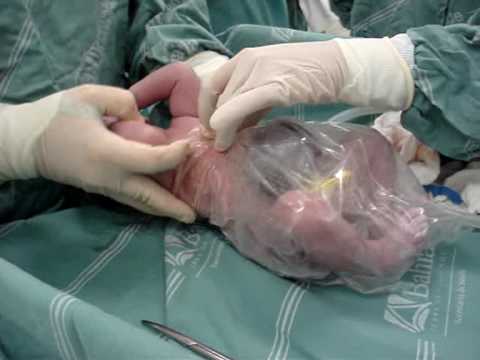 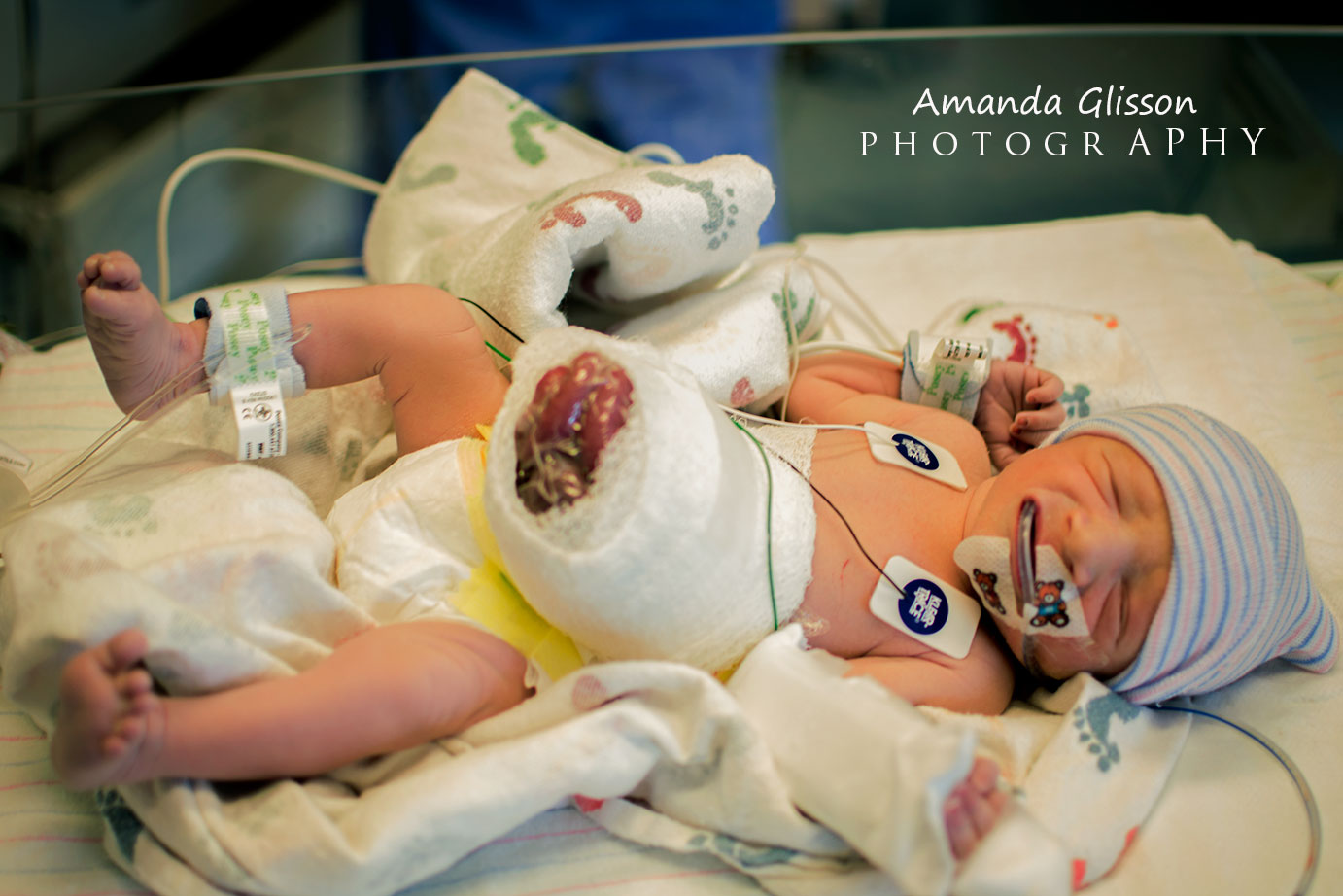 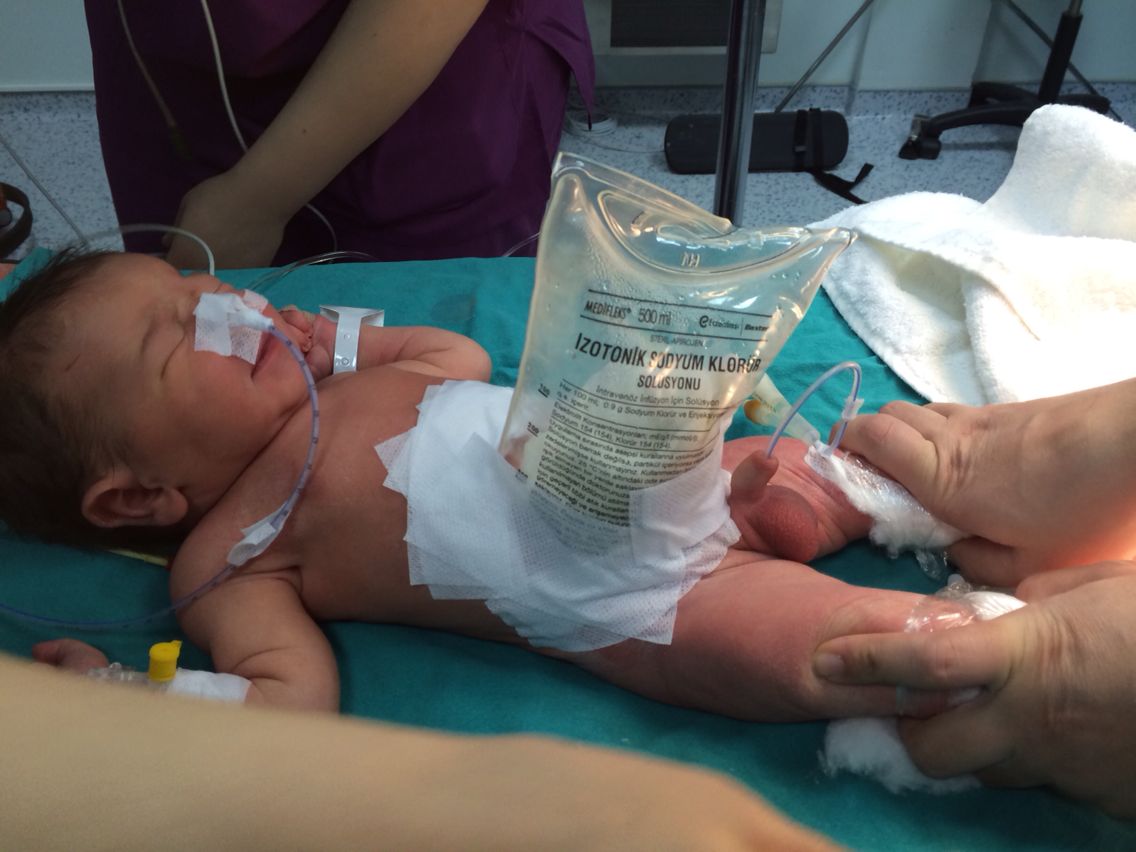 Omfalosel- ek anomaliler
Rotasyon anomalileri
Meckel divertikülü
Patent omfalomezenterik kanal
Konjenital kalp hastalığı(Fallot tet, ASD)

Beckwith- Wiedemann (makroglossi, gigantizm, hipoglisemi)
Cantrell pentalojisi (sternal defekt, perikardiyal defekt, ektopia cordis, omfalosel, kardiyak septum defekti)
Ektropia kordis
Kleft sternum
Ekstrofiya vezika
Umblikal kord hernisi
4cm ↓
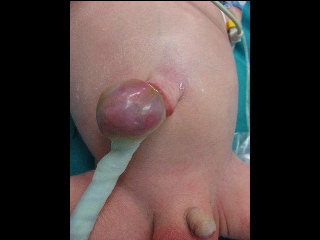 Tedavi?
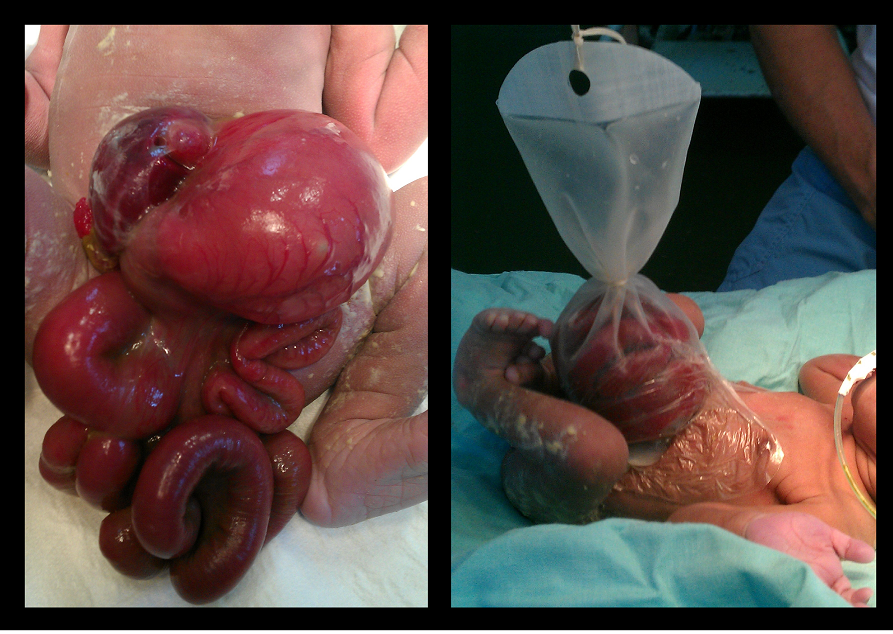 Omfalosel
Primer kapatılabilir
Deri ile kapatılabilir
Silastik protezle kapatılabilir
Konservatif tedavi (mersol, alkol, zefiran)
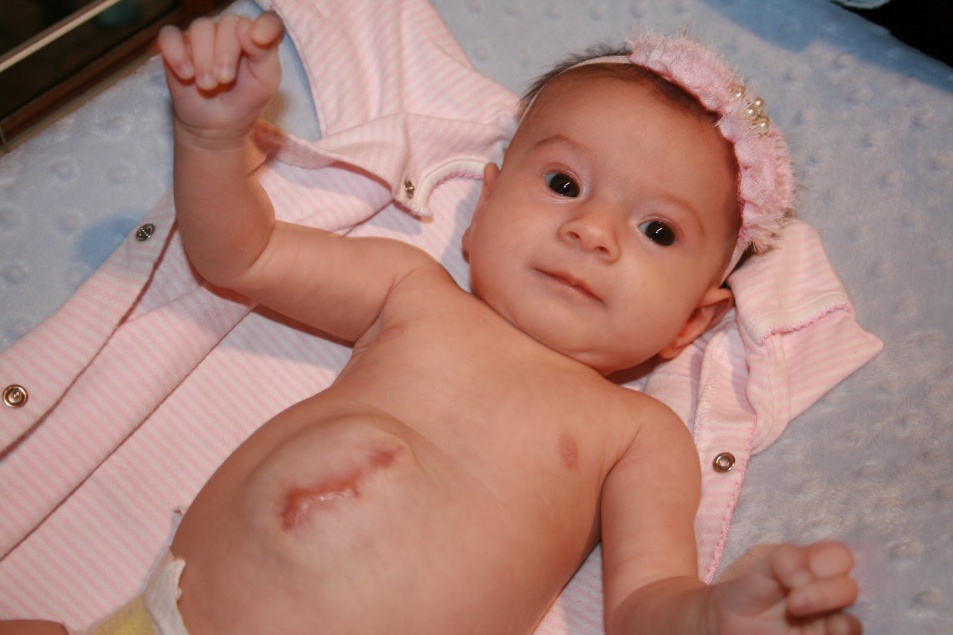 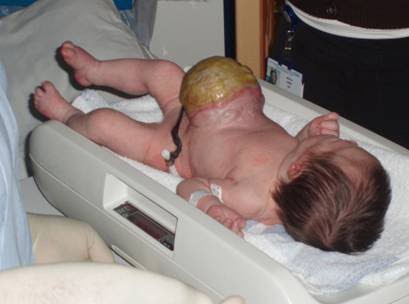 19 yaşındaki karşı komşunuz Cansu ağlayarak size geldi. 22 haftalık gebe olduğunu, bugün kadın doğum doktoruna gittiğini ve bebeğin barsaklarının dışarda olduğunu, bebeğin hayati tehlikesi olduğunu belirtti. Bebeği hakkında, doğumu hakkında kafasında birçok soru vardı………
Gastroşizis
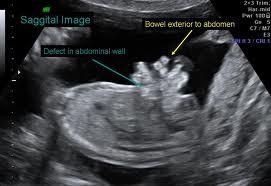 Dedesinin adını verdikleri Mithat doğdu.
Ne yapalım?
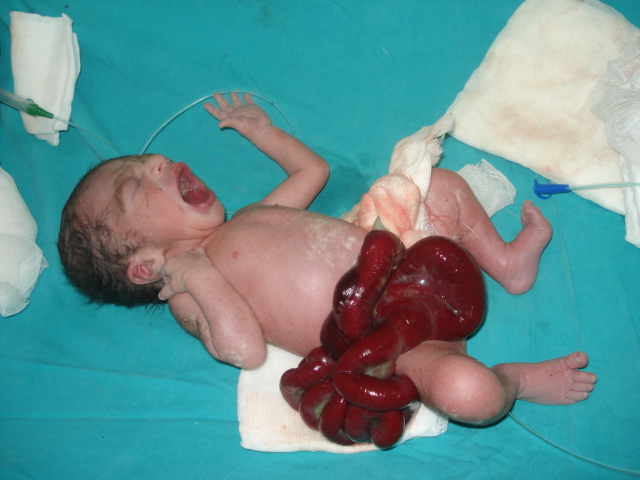 Gastroşizis
Transport !!!
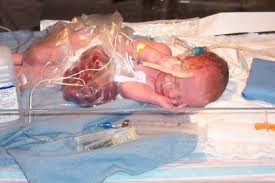 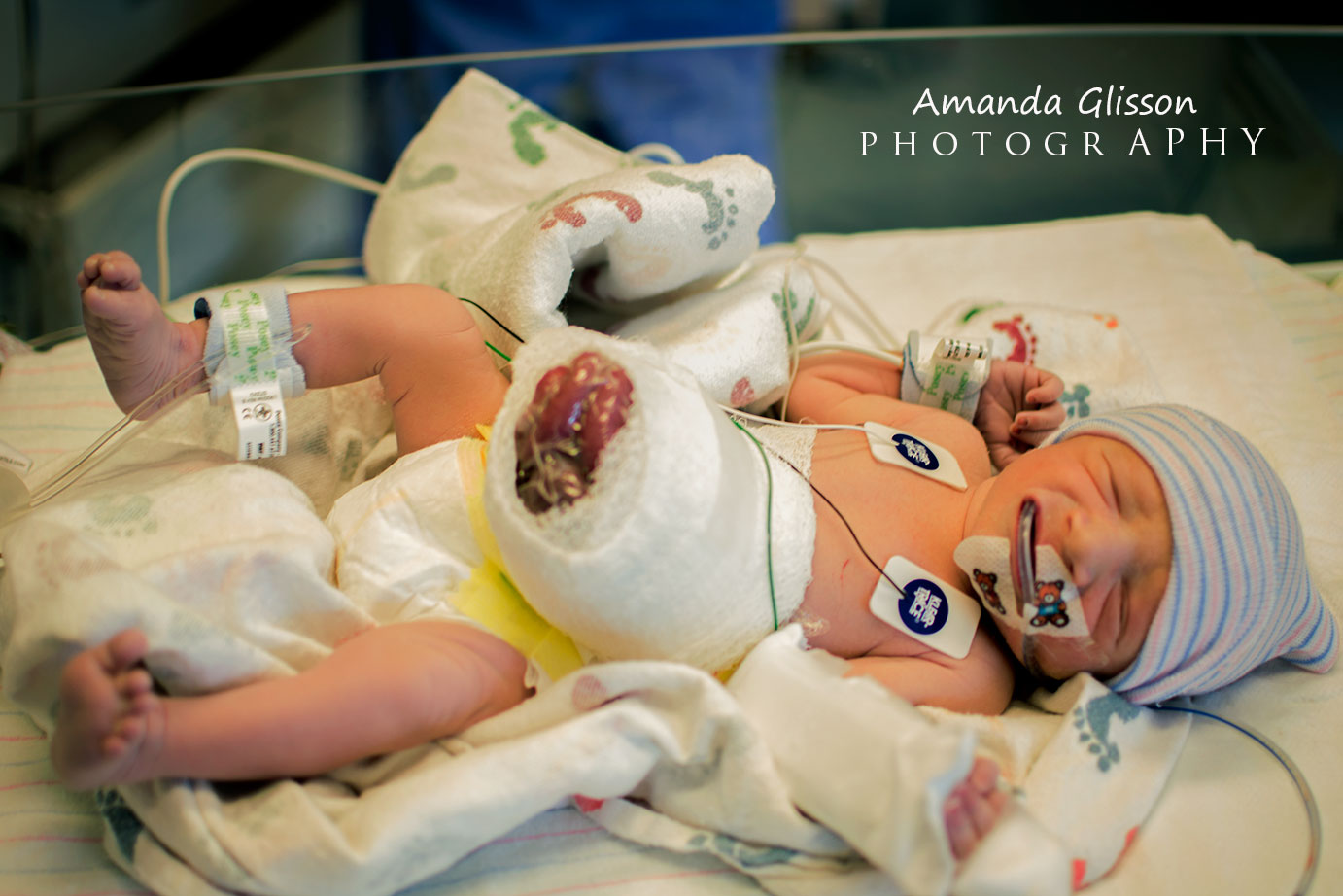 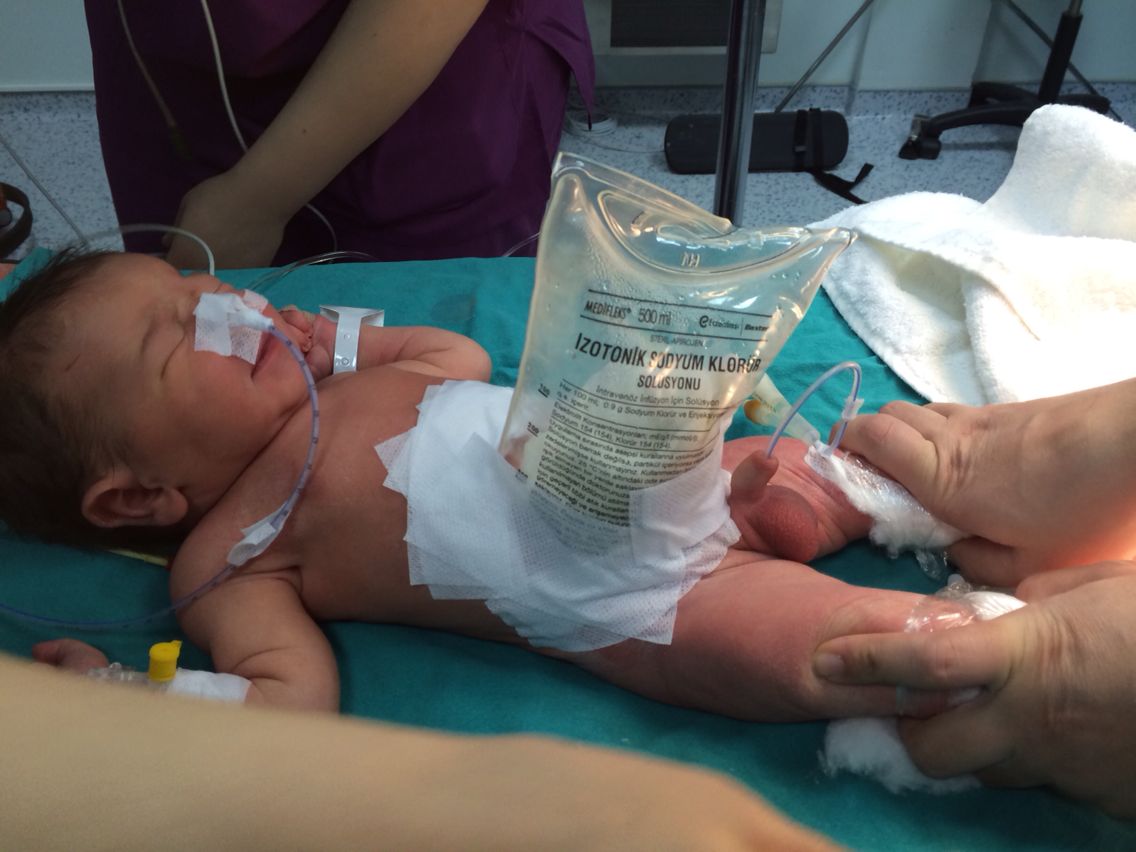 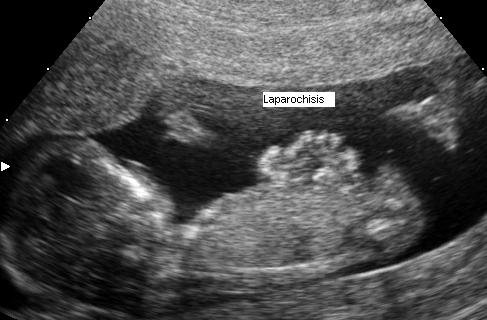 Gastroşizis
Göbek kordonunun sağ lateralinde defekt
Kese yok
Barsaklar ödemli ve kalın duvarlı, fibrinli
Anomaliler az (atrezi, Meckel divertikülü, rotasyon anomalileri)
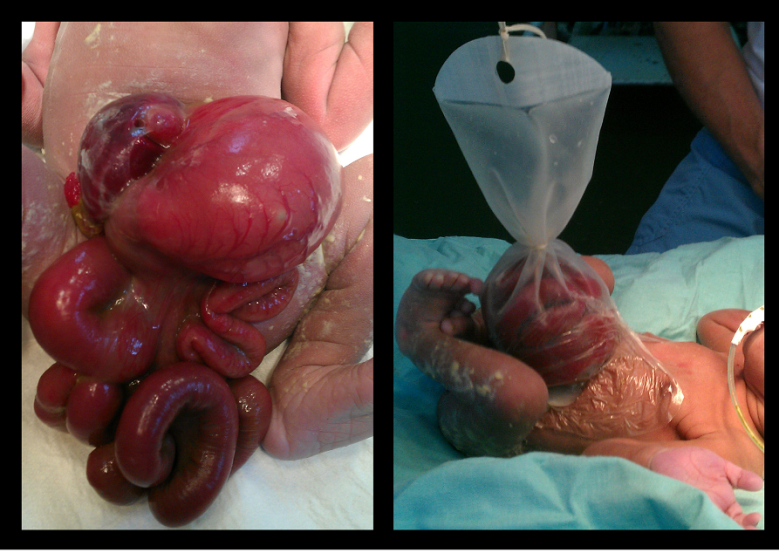 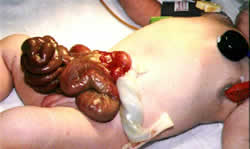 Tedavi?
Gastroşizis
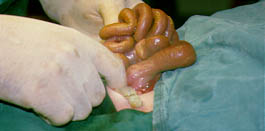 Primer onarım
Deri ile kapatma
Silastik protezler
Primer redüksiyon
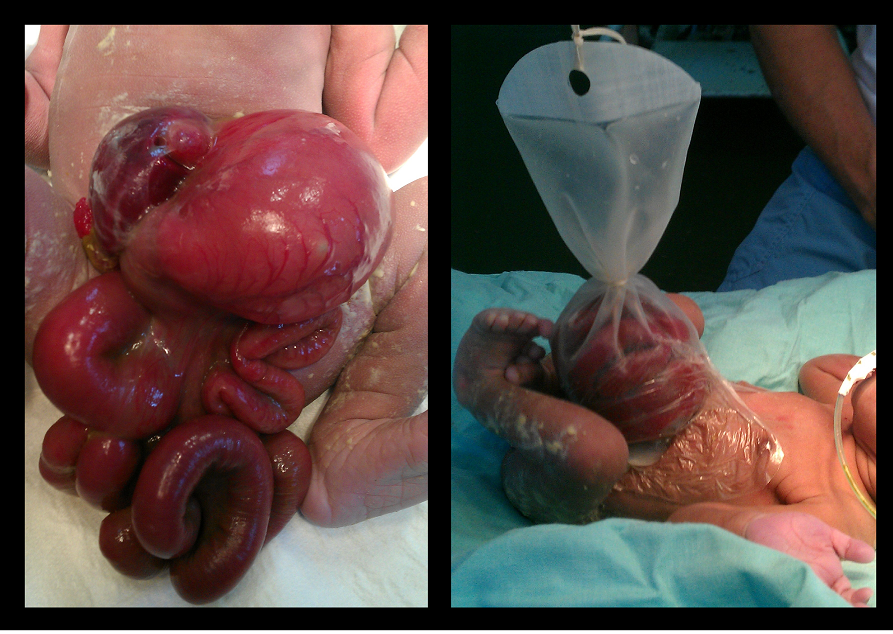 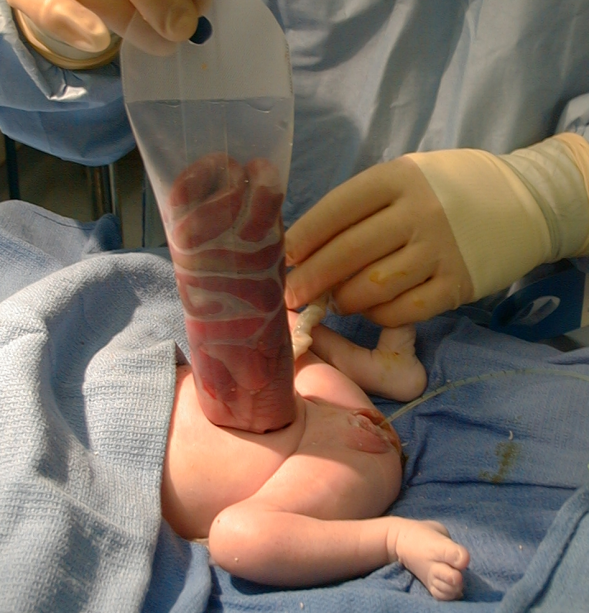 Gastroşizis ameliyat sonrası
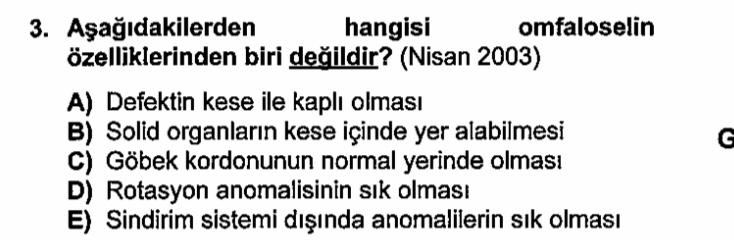 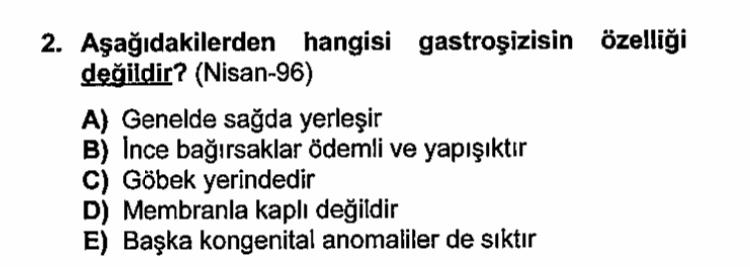 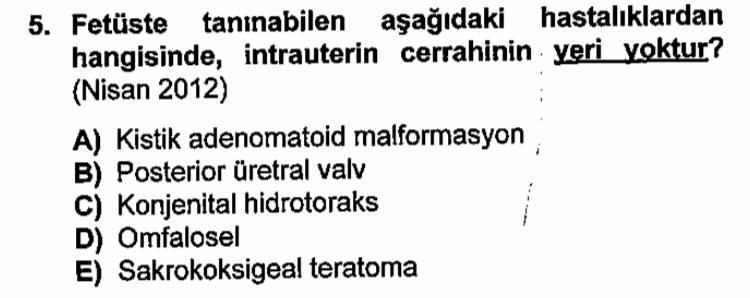